Elections,Wars,Inflation and Global Markets
Ajay Bagga
May 4th, 2024
Risk Disclaimers:
All opinions , news , research , analyses ,prices or other information offered by Ajay Bagga are provided in terms of general market commentary . They do not constitute investment advice. Ajay Bagga does not accept any liability for any loss or damage, including without limitation any loss of profit ,which may arise directly or indirectly from the use of or reliance on the aforementioned opinions , news , research , analyses ,prices or other information offered by him. 
All investments involve risk and the past performance of a security, industry, sector, market, financial product ,investment strategy or trading strategy does not guarantee future results or returns. Investors are fully responsible for any investment decisions they make. Such decisions should be based solely on an evaluation of their financial circumstances, investment objectives, risk tolerance and liquidity needs.
Past performance is not indicative of future results . You acknowledge and agree that no promise or guarantee of success or profitability has been made between you and Ajay Bagga
All information provided here is solely for educational purposes . None of the information provided by Ajay Bagga constitutes a solicitation to invest in or trade in any investment or security of any kind .
Ajay Bagga is not a certified Portfolio manager or fund manager or investment advisor and there is no solicitation of any kind made or represented herein .
The contents of this presentation and video may not be shared further without the  express , written , prior consent of Ajay Bagga .
Discussion Path
Investment Equation
Polycrisis
Top 10 Risks
Top 10 Conflicts/Wars 
Election Impact US
Election Impact India
Macroeconomic Outlook
What Really Matters
The Investment Equation:
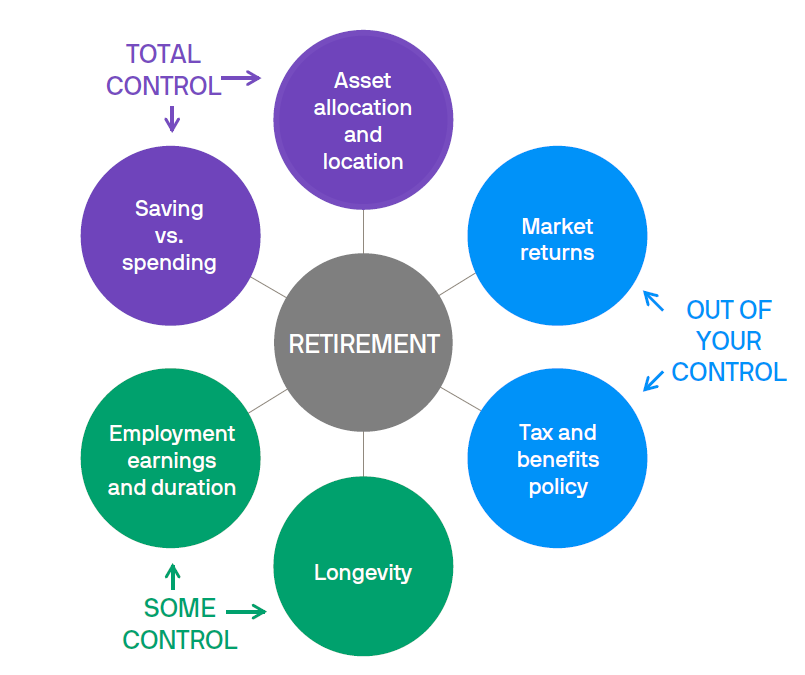 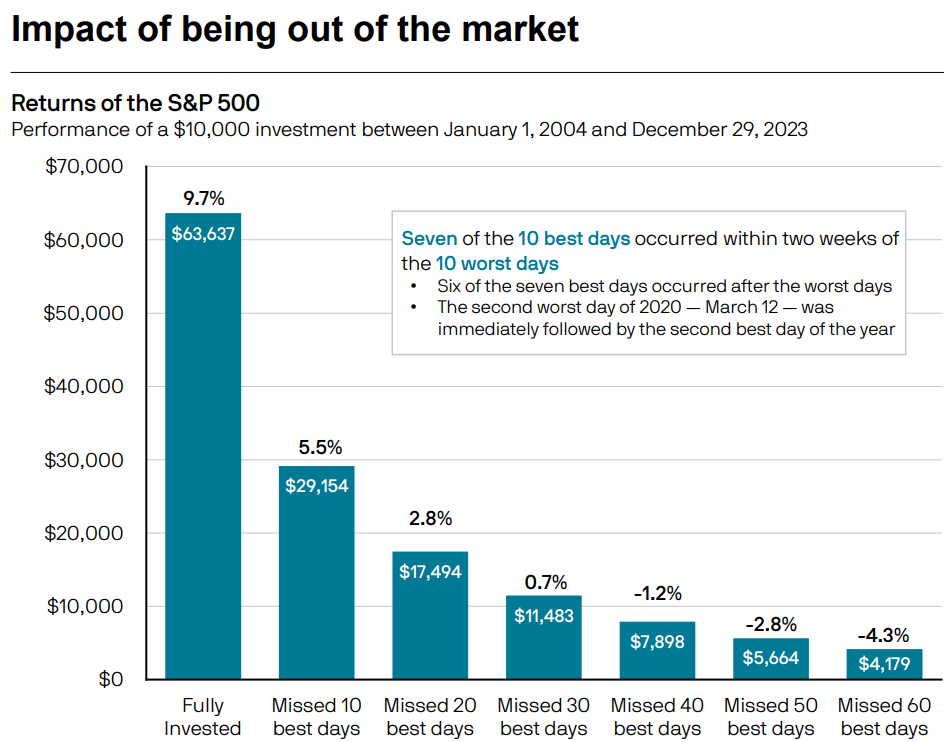 “Polycrisis” last 3 years, global Covid-19 pandemic , war in Europe, and conflict in the Middle East, increasingly extreme weather events / climate change.
Source of uncertainty: rapid development in artificial intelligence (AI), with the emergence of generative AI and ChatGPT in particular.
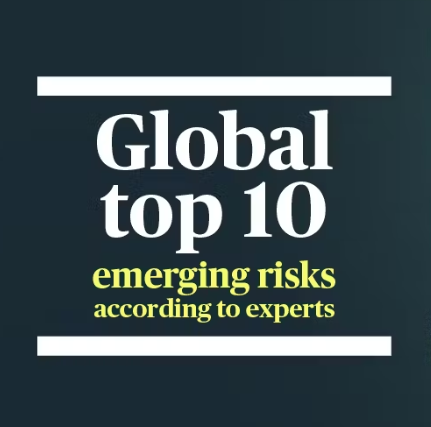 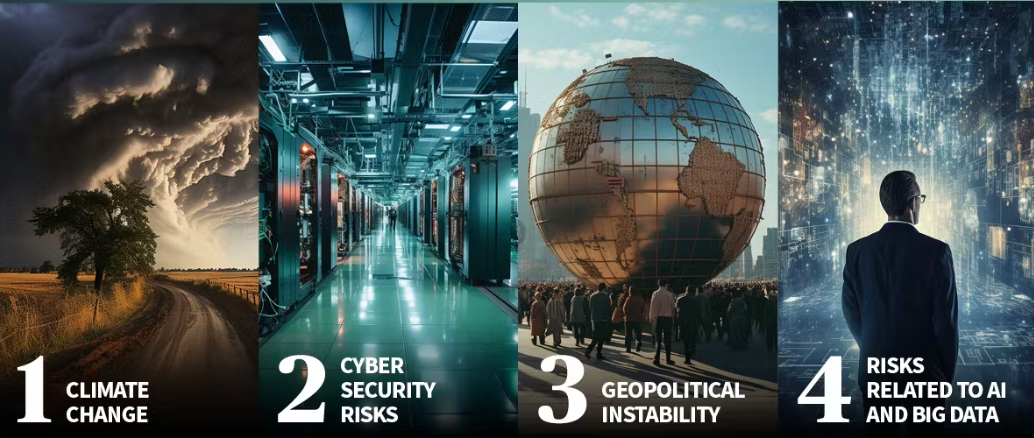 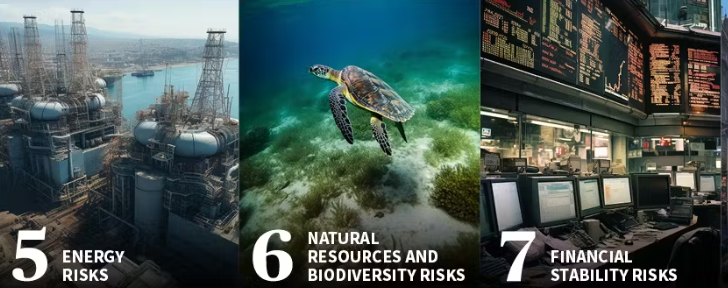 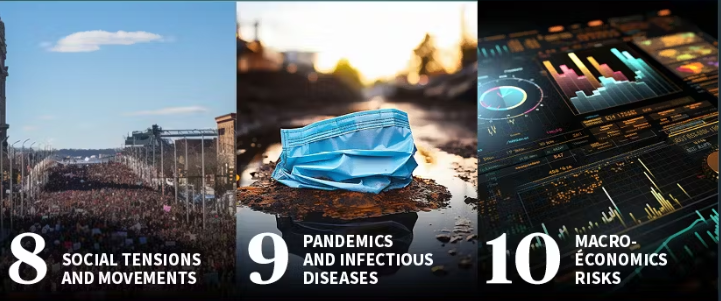 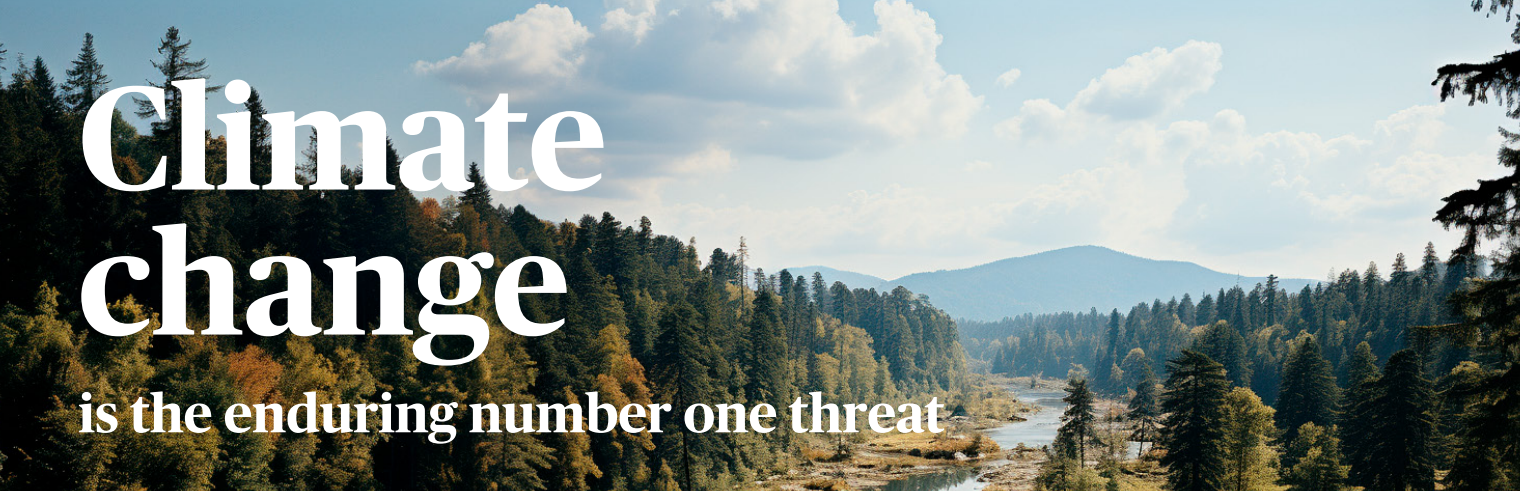 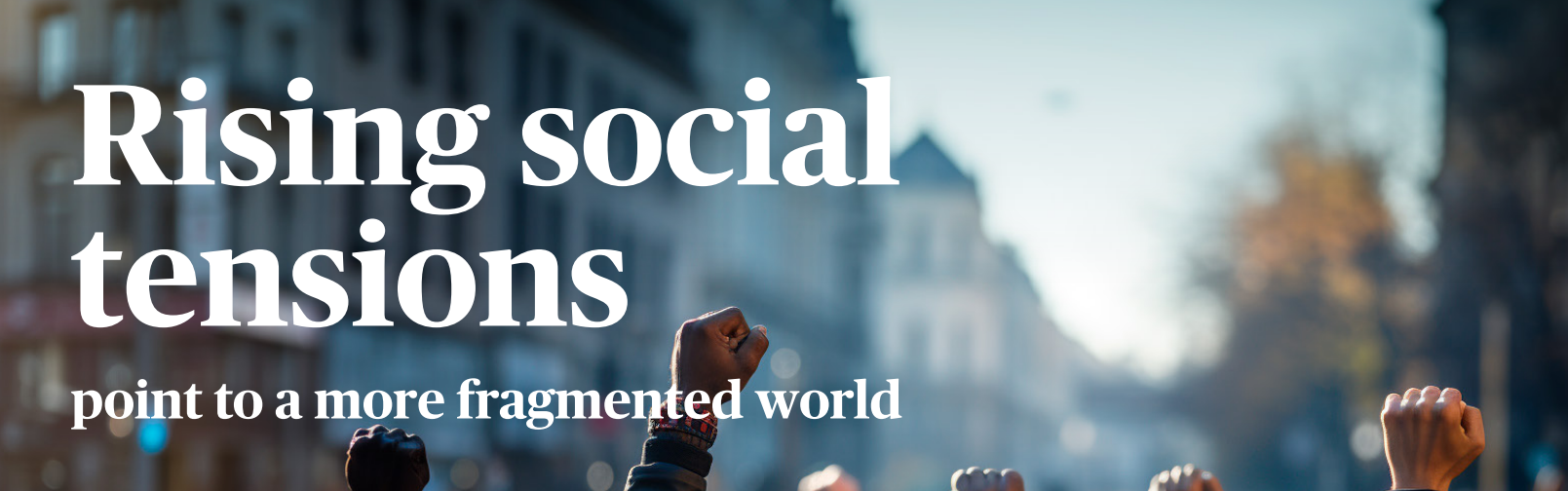 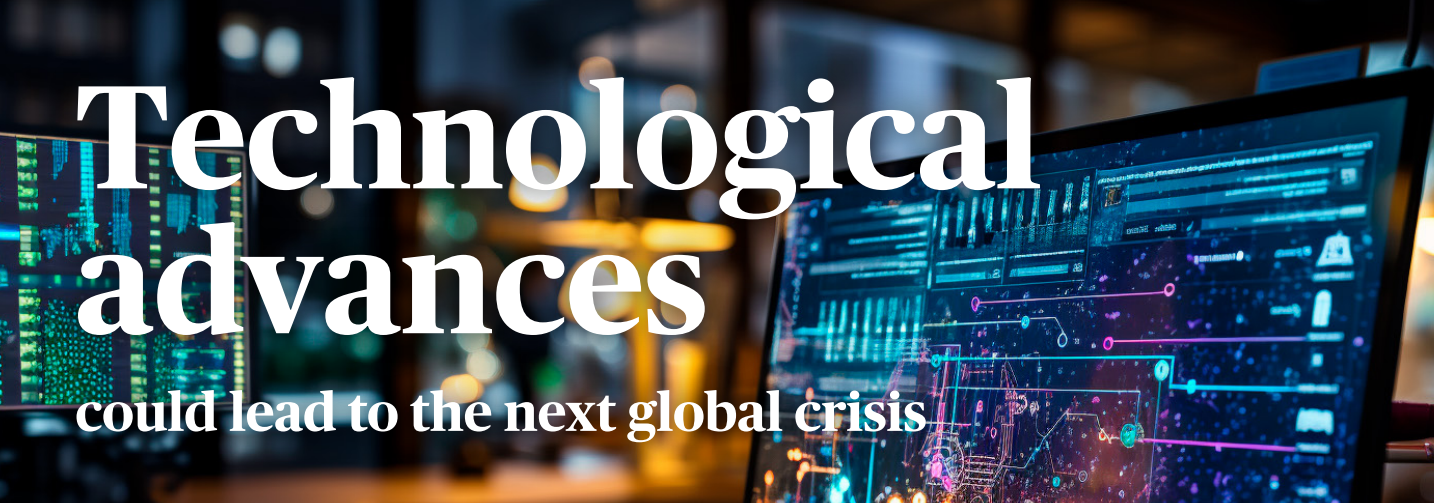 Emmanuel Macron>>>Europe faces ‘mortal’ threat from economic decline, illiberalism,  war in Ukraine EU >> double financial firepower , invest billions in new technologies, stronger defence , decarbonisation of economy.
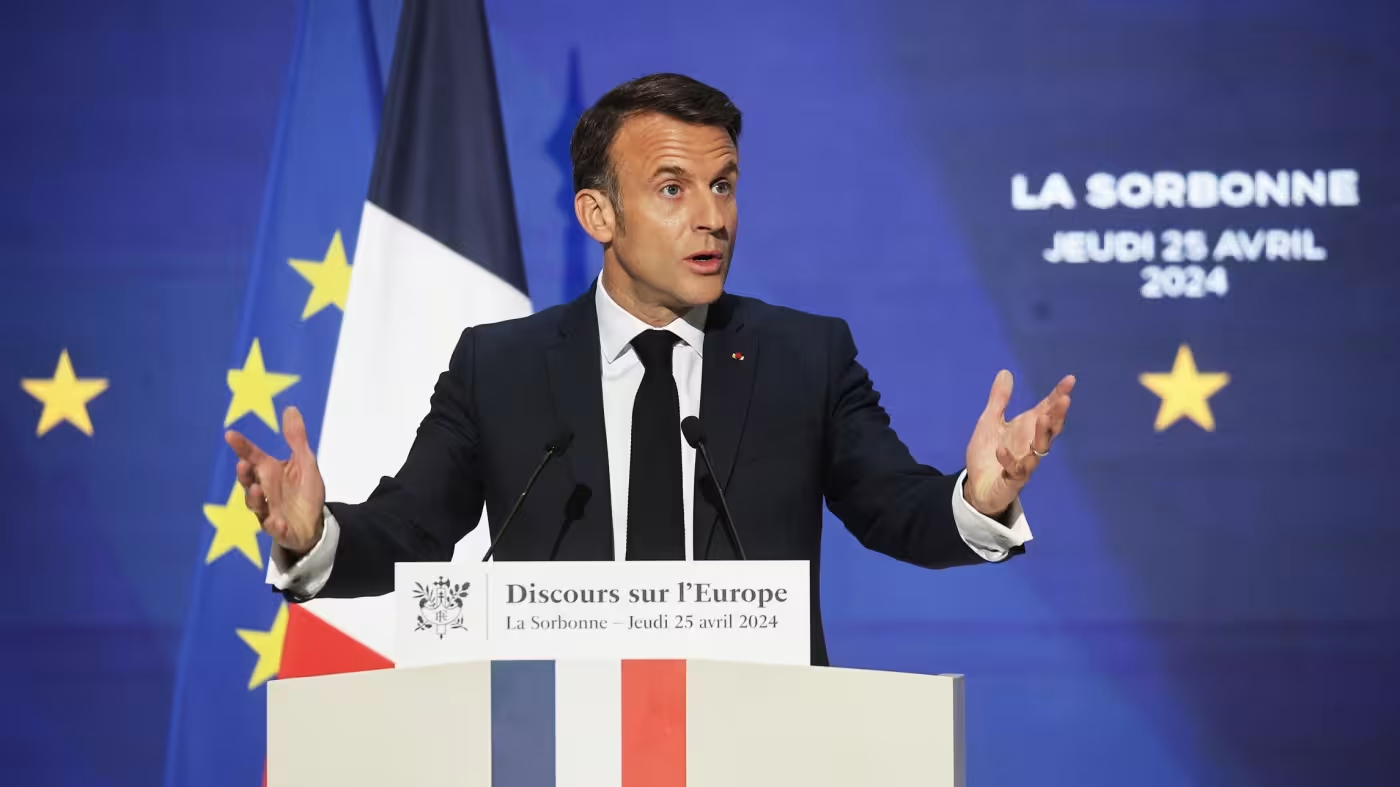 Discussion Path
Investment Equation
Polycrisis
Top 10 Risks
Top 10 Conflicts/Wars 
Election Impact US
Election Impact India
Macroeconomic Outlook
What really matters
Wars
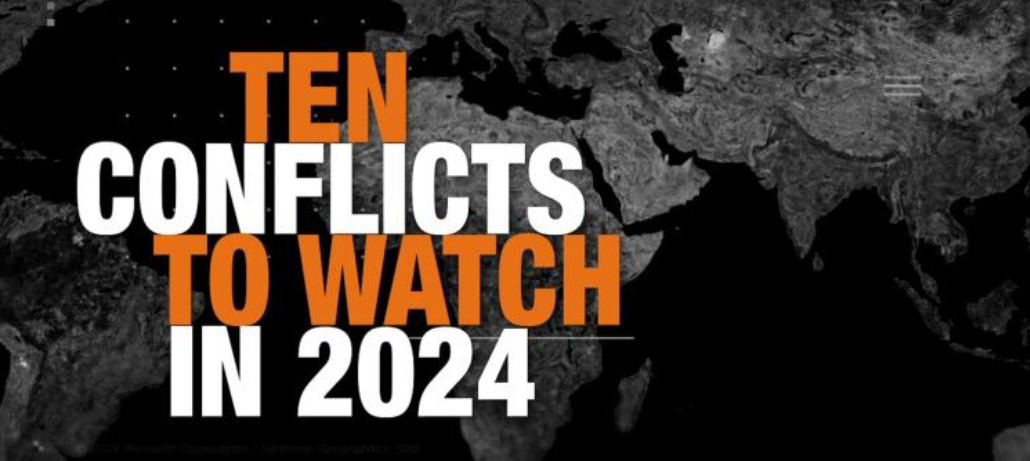 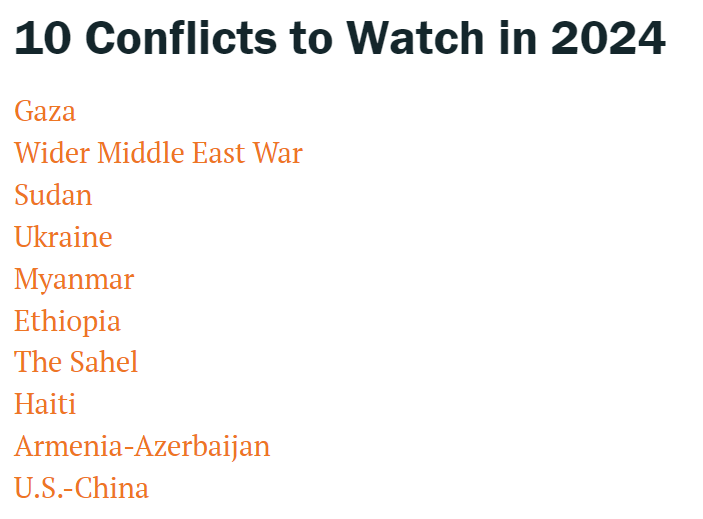 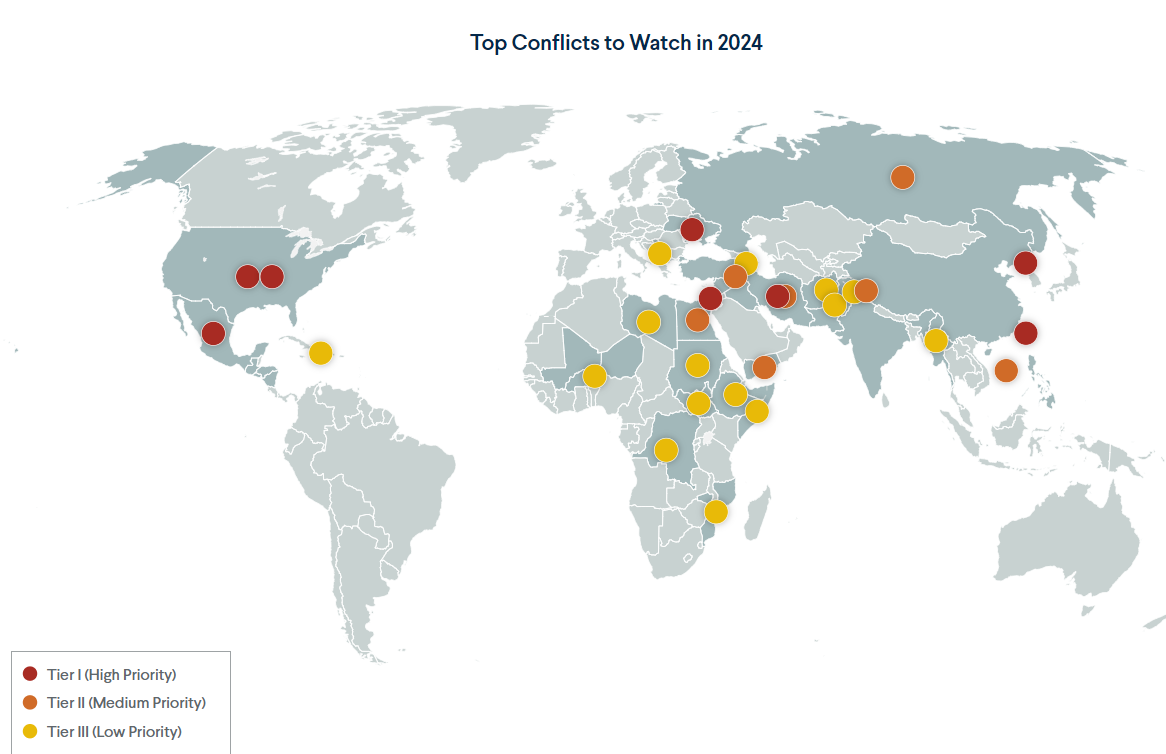 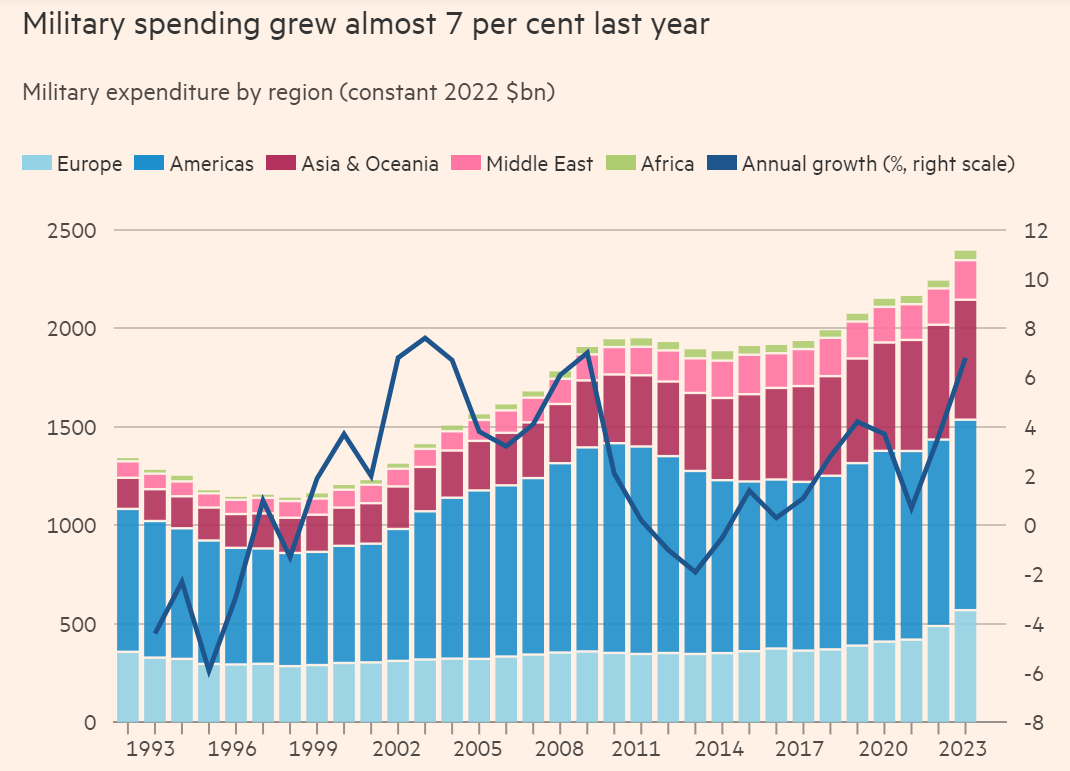 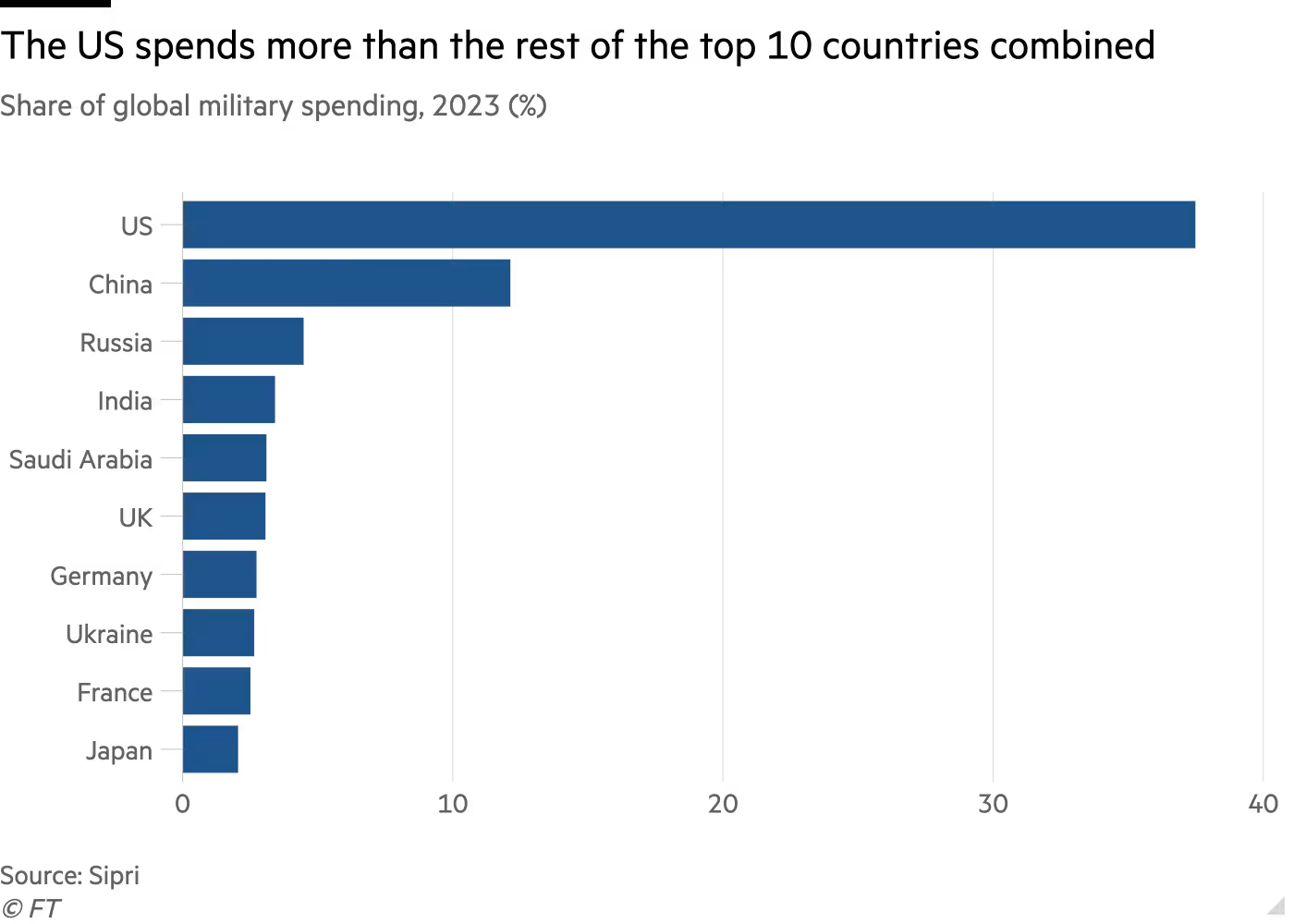 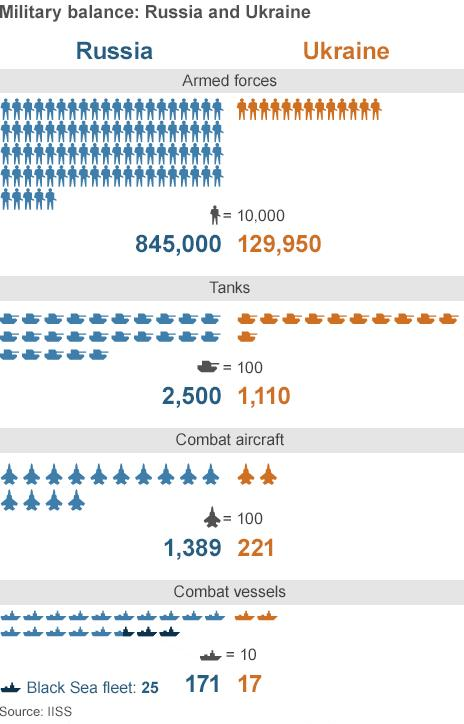 Russia-Ukraine >>>>a key test
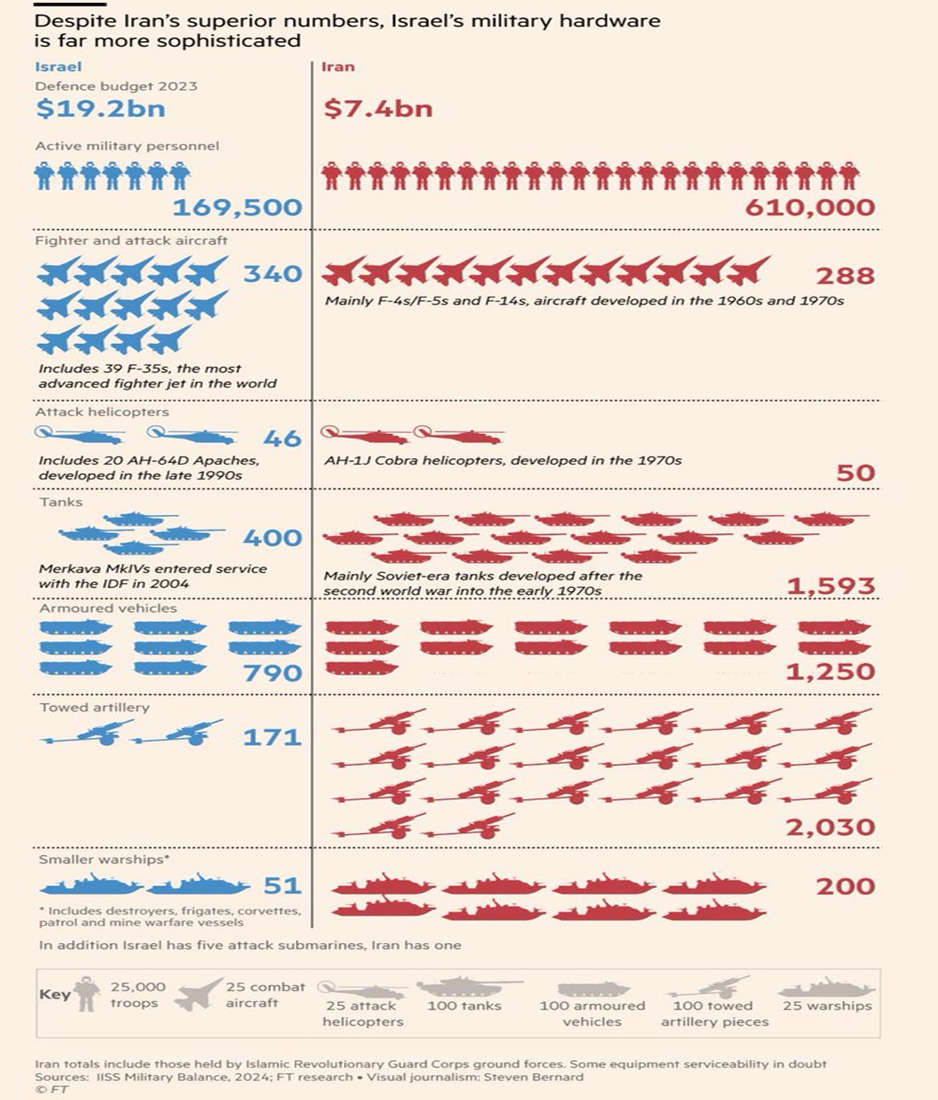 Iran vs Israel: From proxy war to direct attacks
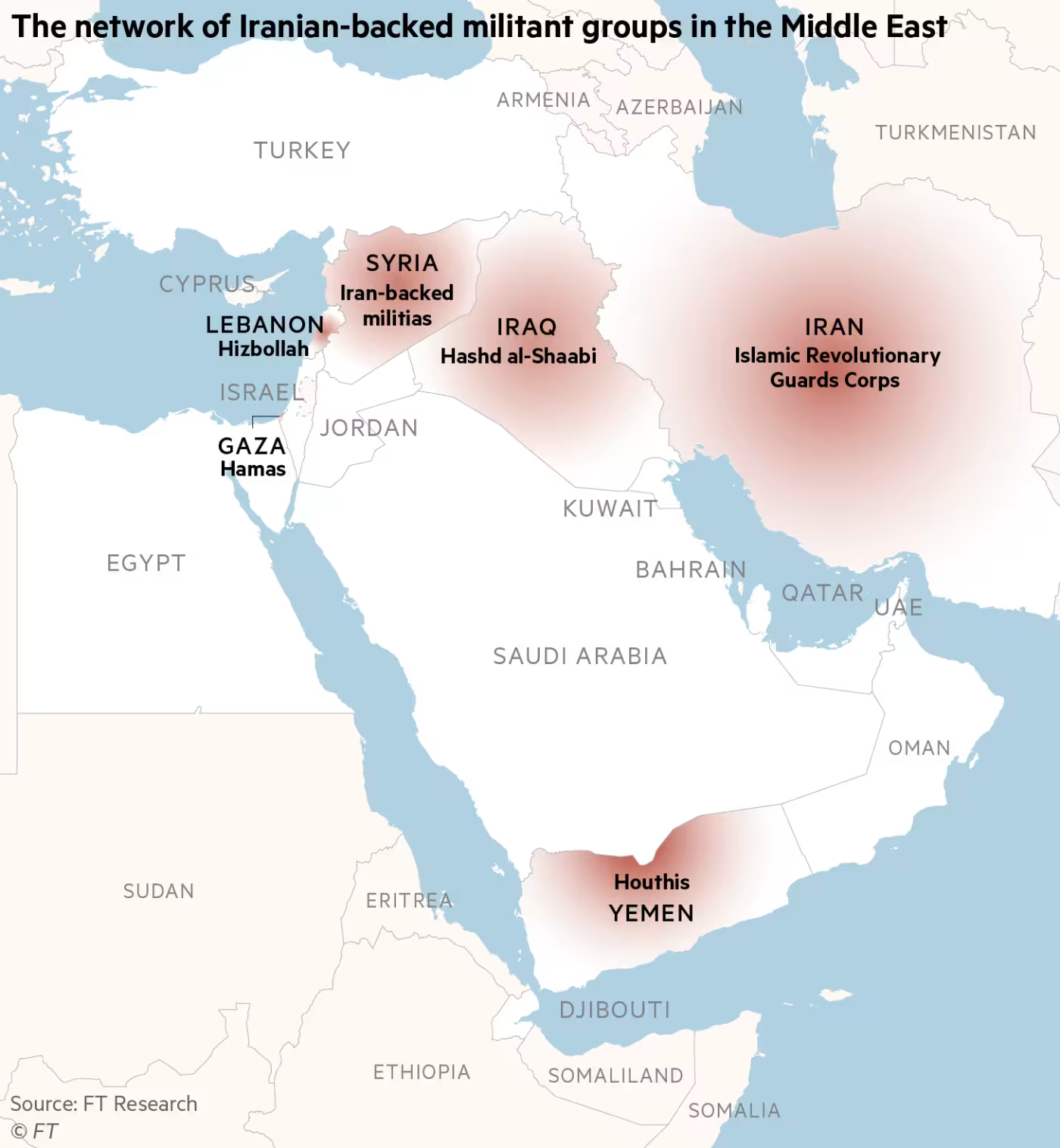 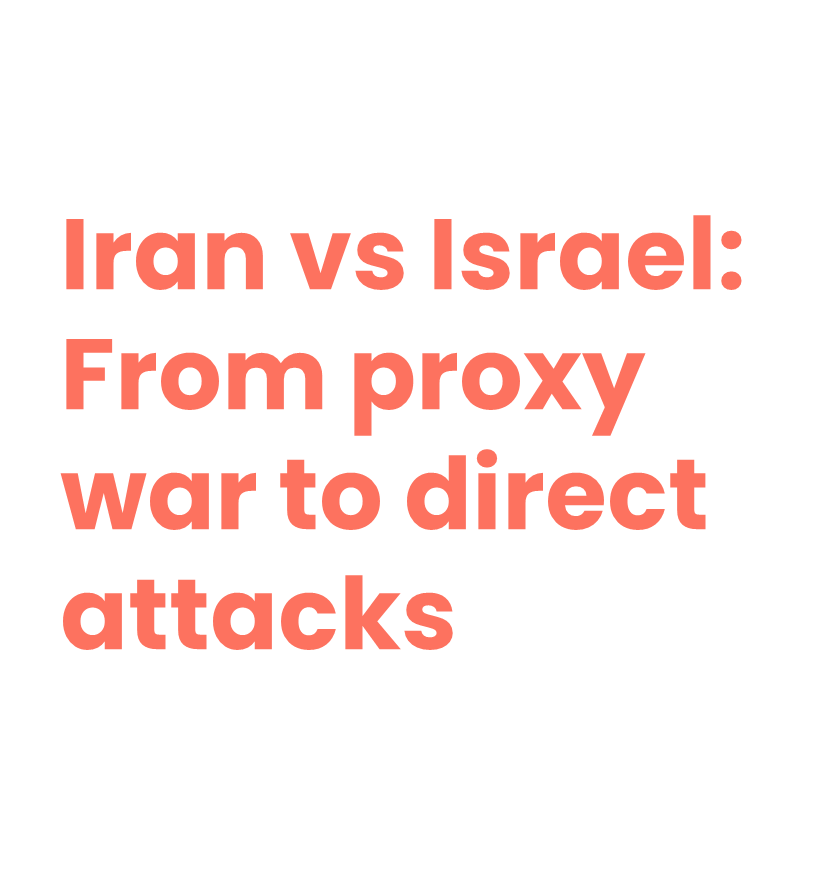 Discussion Path
Investment Equation
Polycrisis
Top 10 Risks
Top 10 Conflicts/Wars 
Election Impact US
Election Impact India
Macroeconomic Outlook
What really matters
Elections
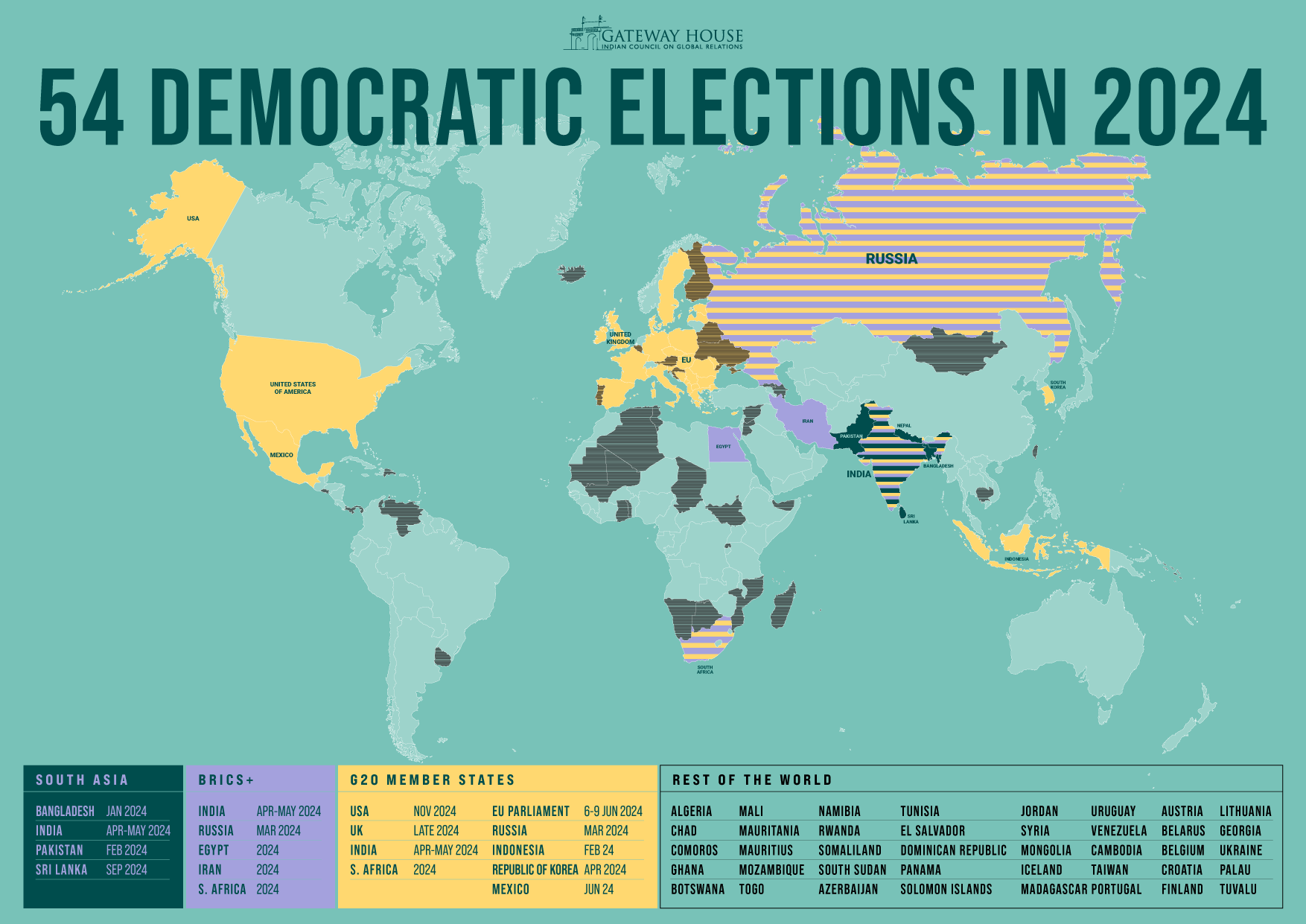 US Elections 2024:
US anchor economy, military power and key market

JPMorgan reports 28% of global institutional traders citing “election year volatility” as their top fear for 2024.
US Elections 2024:
The 2024 US Presidential Election will be a pivotal moment with significant implications for global markets. 

The direction of US trade and environmental, fiscal, and foreign policies will shape global economic landscapes, affecting everything from market volatility to international trade dynamics and ecological investments.
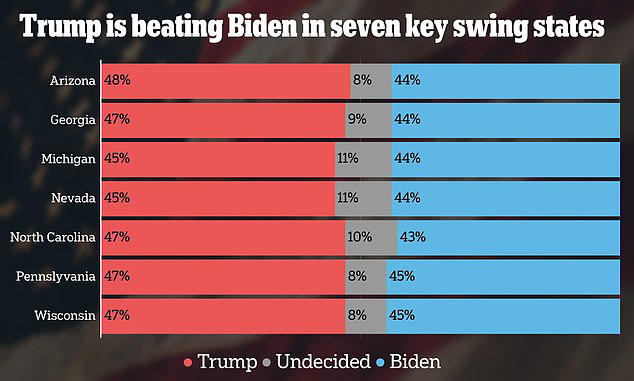 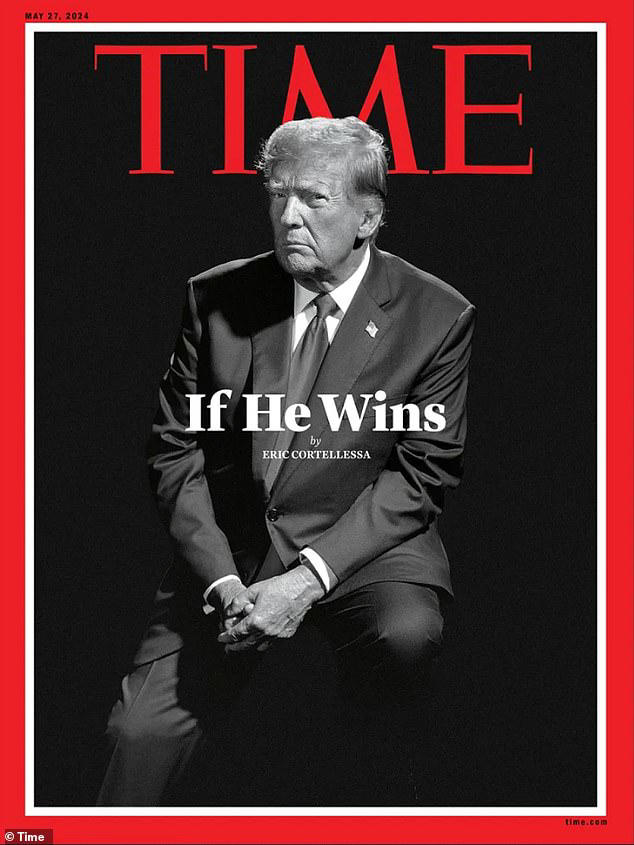 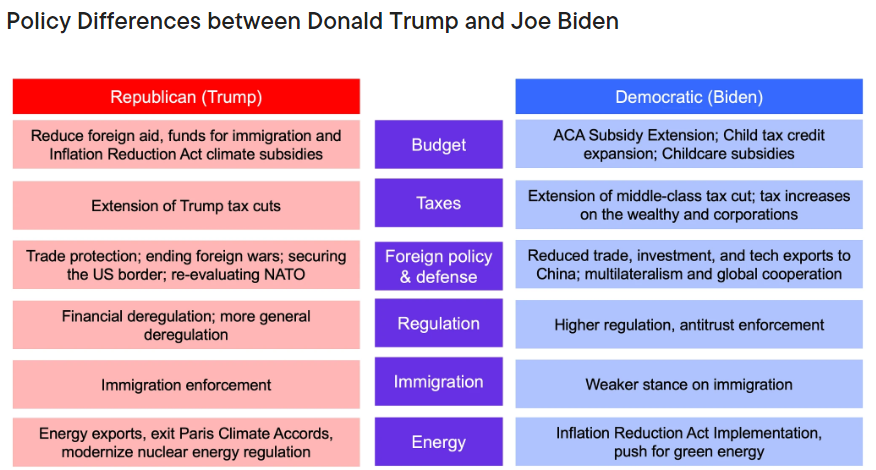 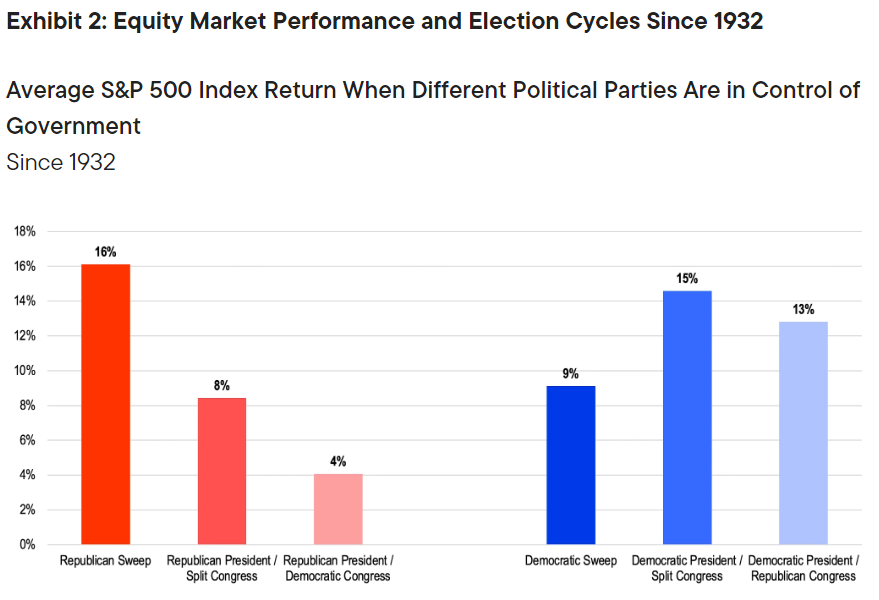 US Elections 2024:
Starting valuations for the equity and credit markets are higher.
Interest rates are at a much higher starting point.
Earnings expectations are higher, while GDP expectations are lower.
Consumer confidence is lower.
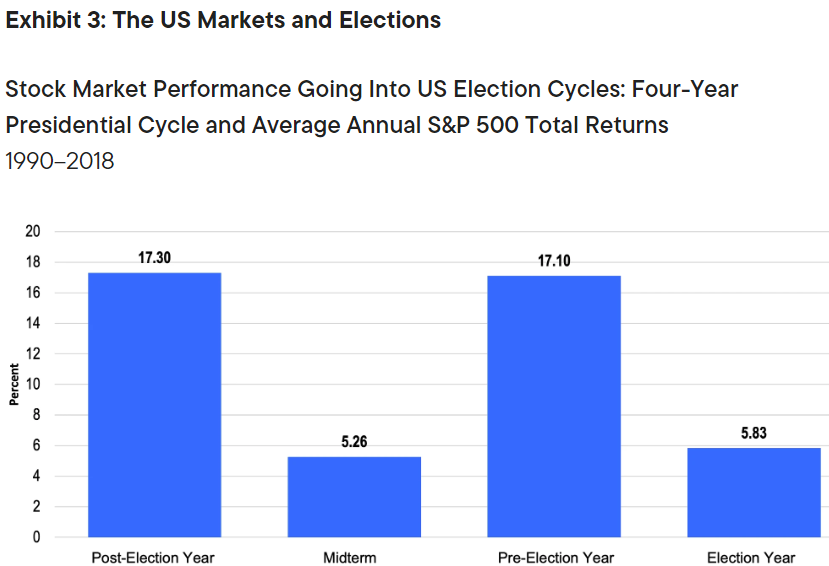 US Elections 2024:
Markets tend to be more volatile in the lead-up to the election, but after election day, that source of uncertainty is cleared, and, regardless of the result, markets move on and refocus on the fundamentals.
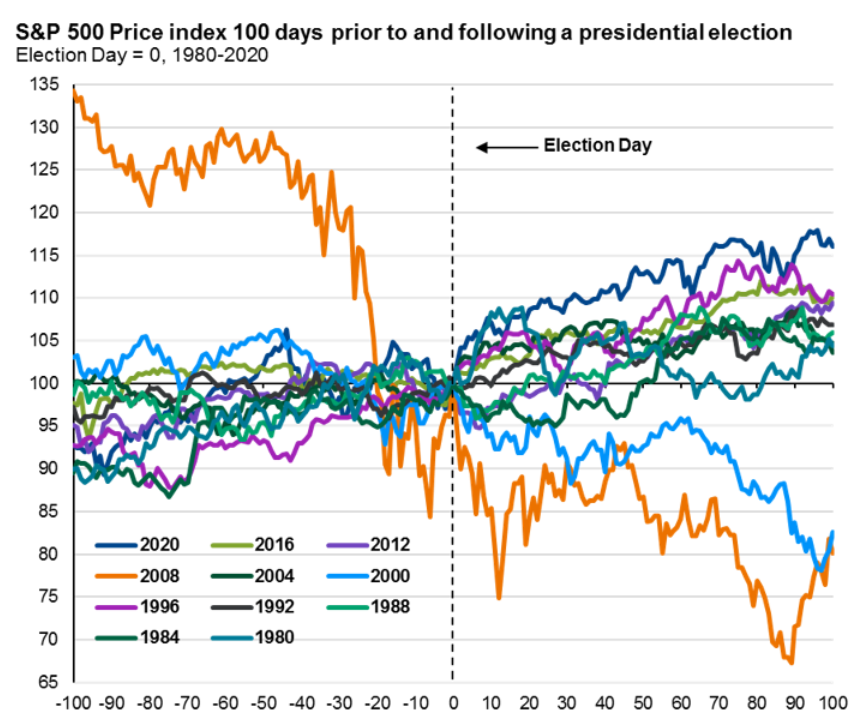 Discussion Path
Investment Equation
Polycrisis
Top 10 Risks
Top 10 Conflicts/Wars 
Election Impact US
Election Impact India
Macroeconomic Outlook
What really matters
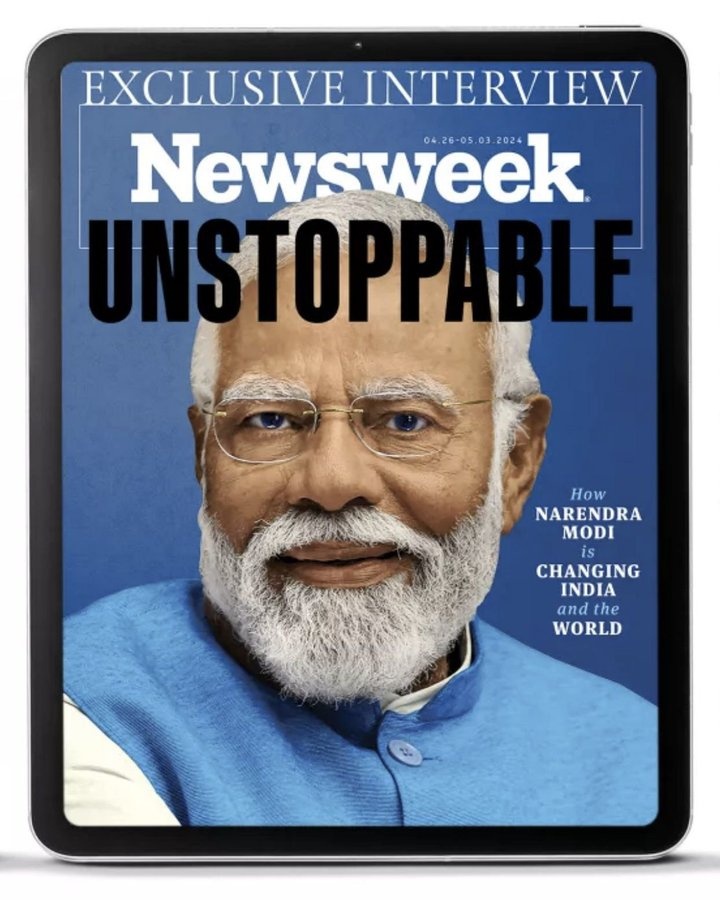 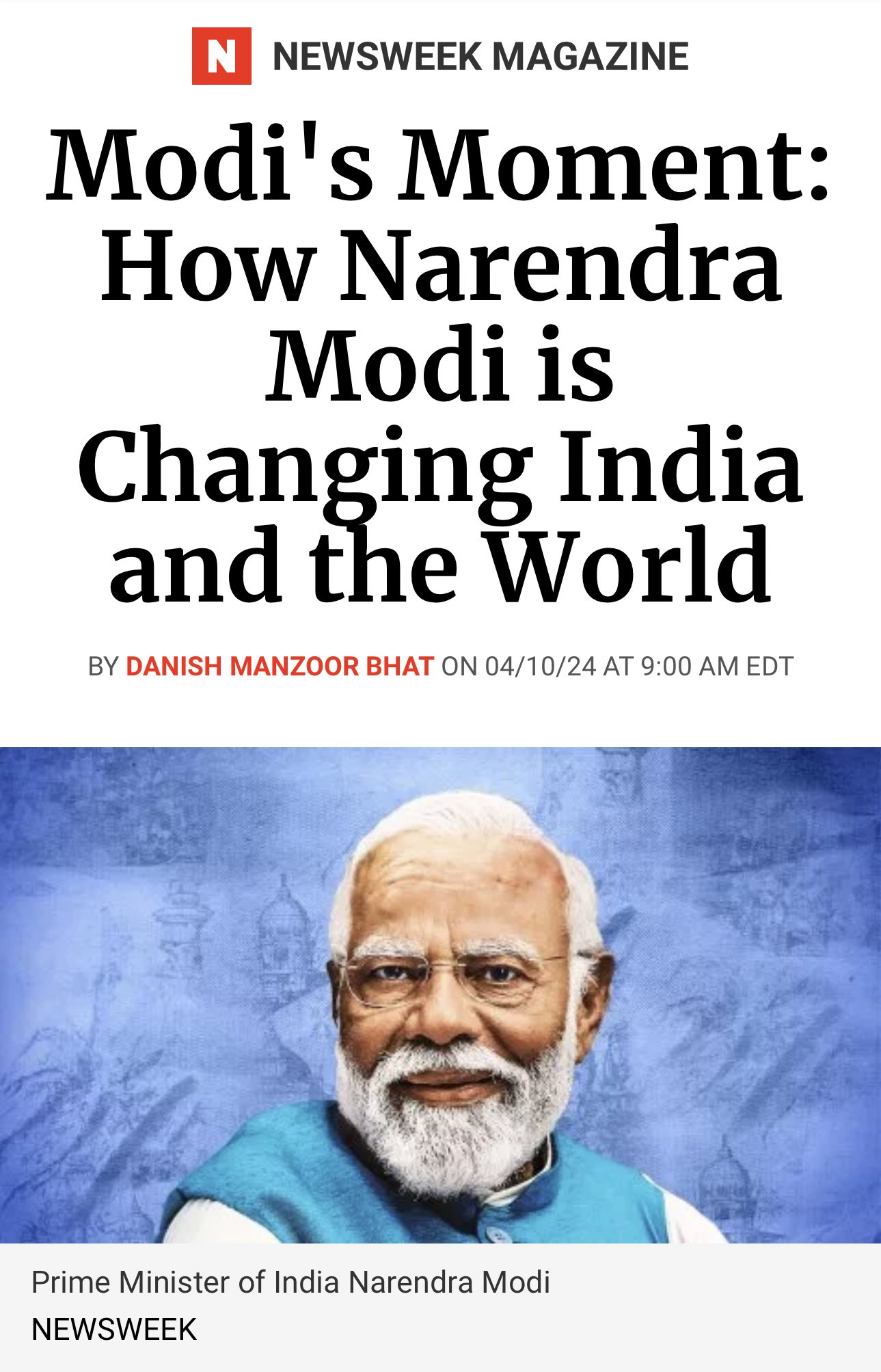 Election Impact India
Irrespective of the Final Tally 300-350-400, Fundamentals will take over
India has a decades long runway of Growth
Manufacturing, Infrastructure , Defence, Railways, Renewables , Power key beneficiaries
Financial sector will be centre of plate
IT/Pharma/Export related sectors 2025 onwards
Discussion Path
Investment Equation
Polycrisis
Top 10 Risks
Top 10 Conflicts/Wars 
Election Impact US
Election Impact India
Macroeconomic Outlook
What really matters
Macroeconomic Outlook
Macroeconomic Outlook
Growth
Rates
Inflation
Currencies
DM vs EM
Commodities
India well placed
What Really Matters
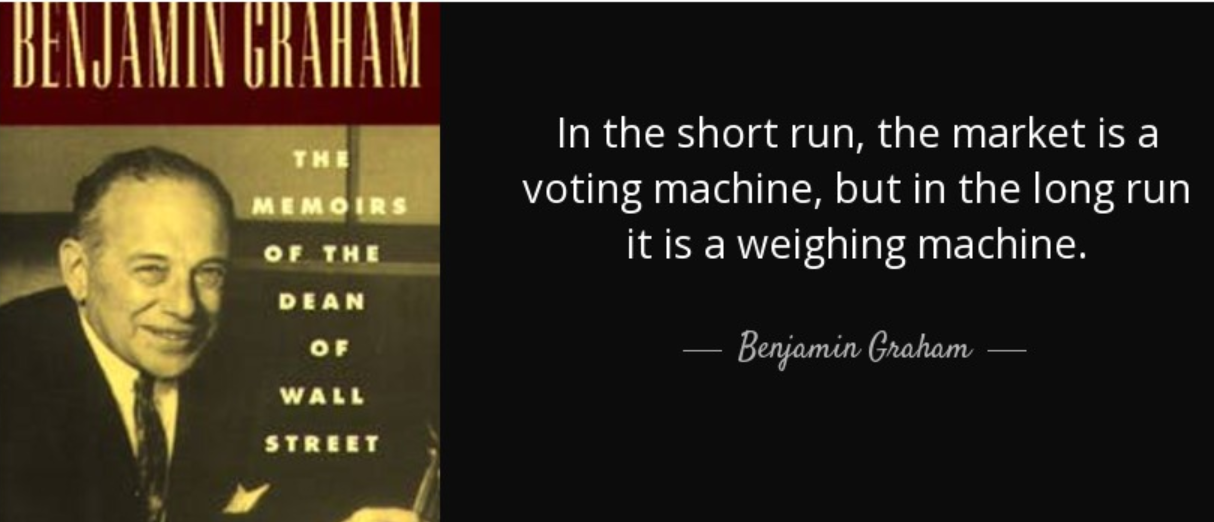 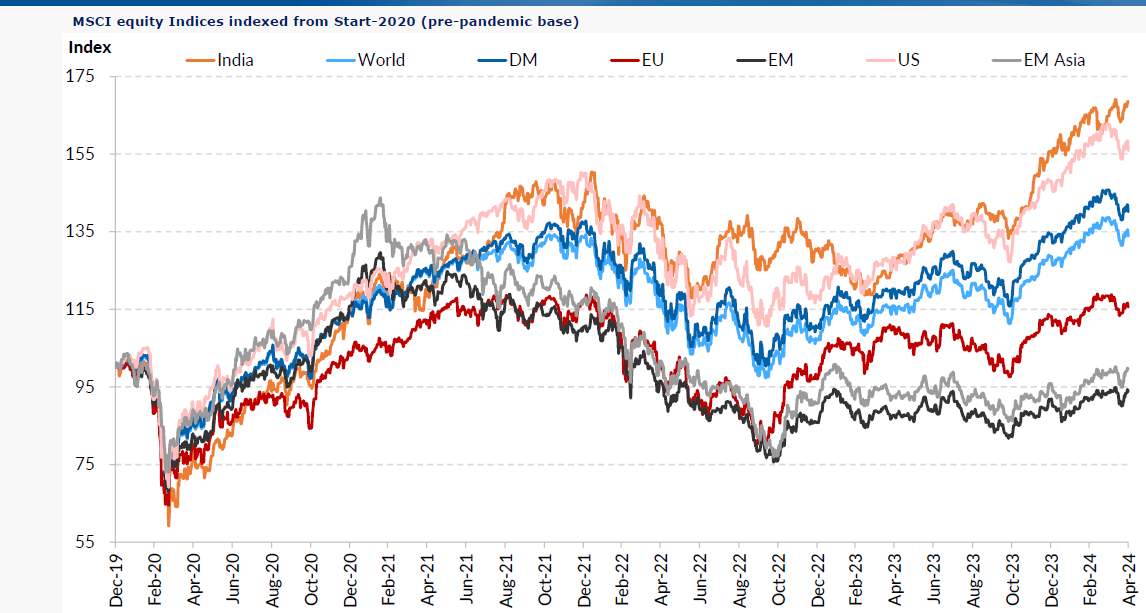 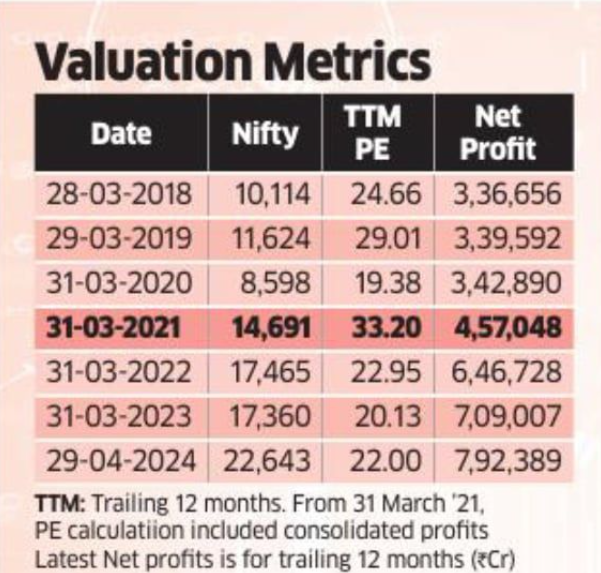 2018-2024: 6 yearsProfits up 15.3%Stocks up 14.4%
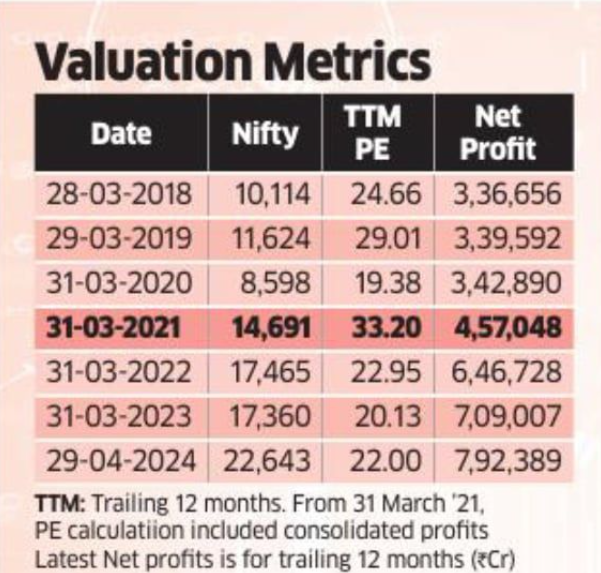 2030:Profits Rs 18.61 L. crore (15.3%)Nifty 50756(14.4%)
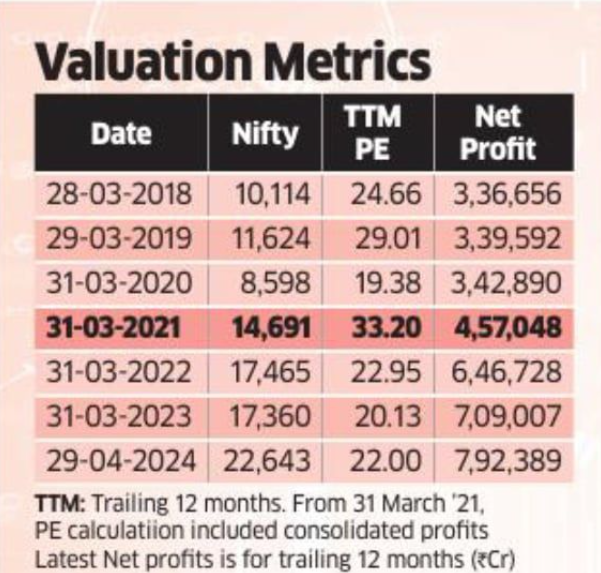 2035:Profits Rs 38 L. crore (15.3%)Nifty 100000(14.4%)
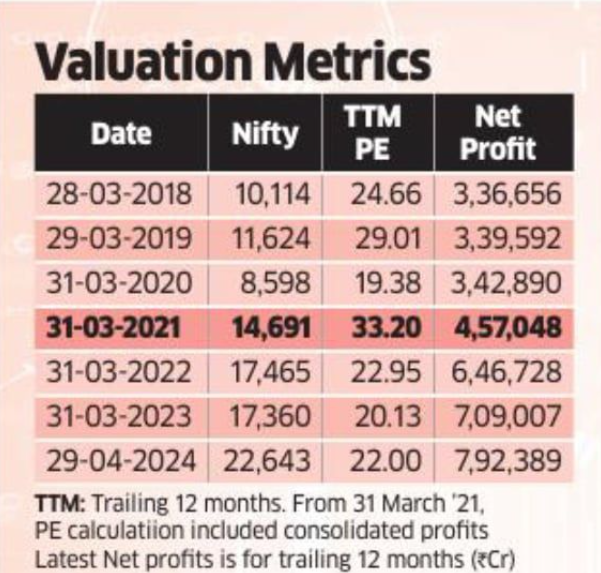 2030:Profits Rs 15.6 L. crore (12 %)Nifty 44693 (12 %)
Stock Picking
2024:Market Cap > Rs 1000 croresROE > 20%386 such companies in India
2024:Market Cap > Rs 1000 croresROE > 20%PE Ratio < 22107 such companies in India
2024:Market Cap > Rs 1000 croresROE > 20%PE Ratio < 1553 such companies in India
2024:Market Cap > Rs 1000 croresROE > 15%PE Ratio < 15Sales Growth 3Y > 15%57 such companies in India
2024:Market Cap > Rs 500 crores3 years Return > 100%189 such companies in India
2024:Market Cap > Rs 500 crores< Rs 2000 croresROE > 20%Sales Growth 5Y > 15%312 such companies in India
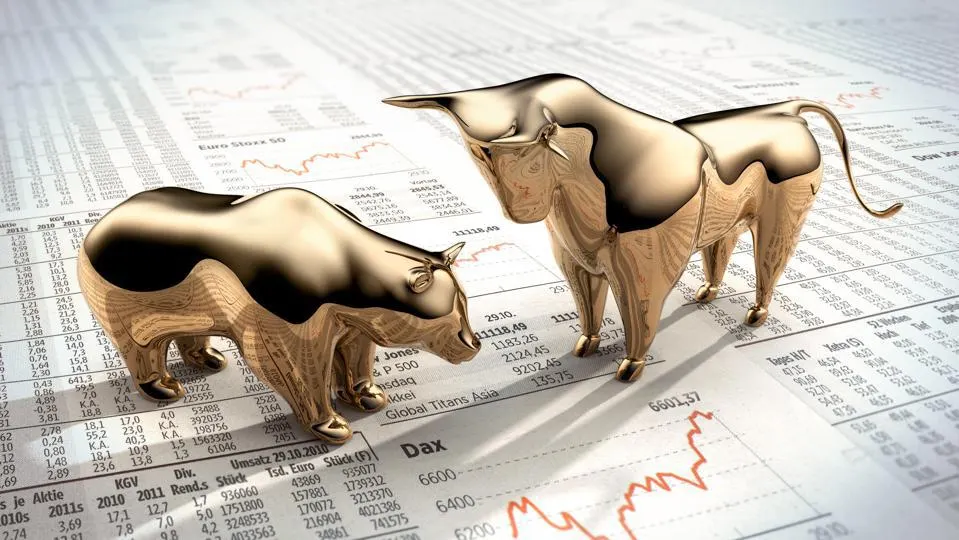 Benefit from the India Story
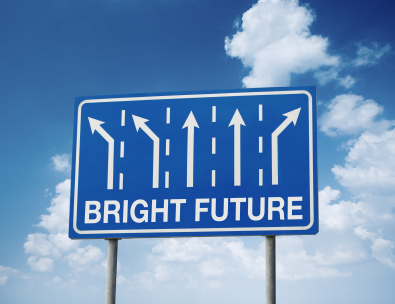 Thank You
Elections,Wars,Inflation and Global Markets
Ajay Bagga
May 4th, 2024